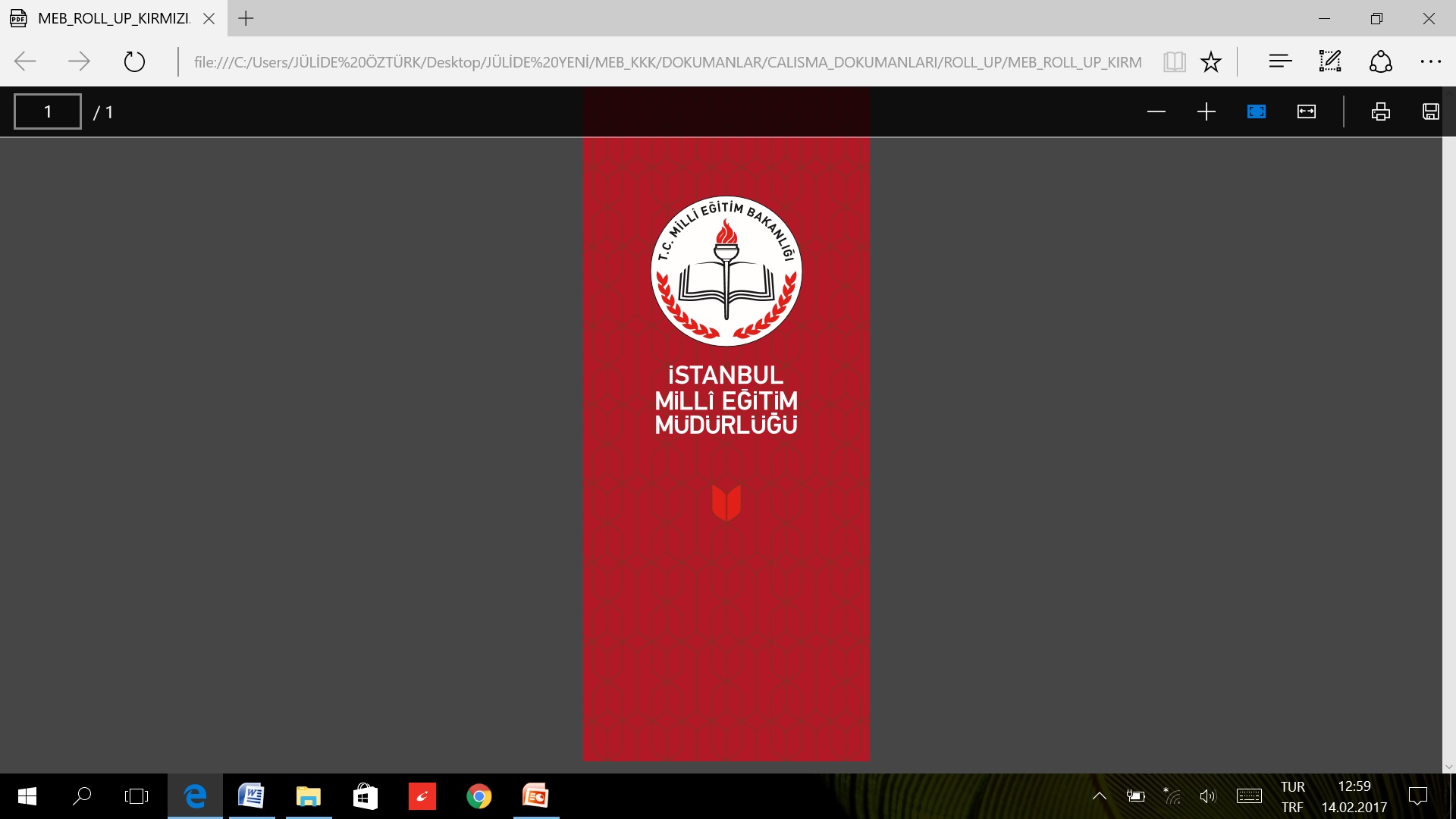 Özel Eğitim ve Rehberlik Hizmetleri Şubesi
ÖZEL YETENEKLİ BİREYLERİN 
TANILANMASI
Kasım 2018
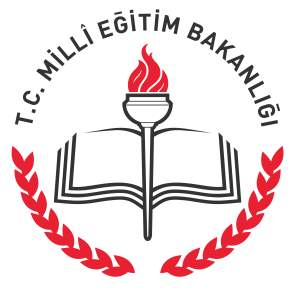 Özel Eğitime İhtiyacı Olan Birey Kimdir?
Özel eğitime ihtiyacı olan birey, çeşitli nedenlerle, bireysel özellikleri ve eğitim yeterlilikleri açısından yaşıtlarından beklenilen düzeyden anlamlı farklılık gösteren bireydir.
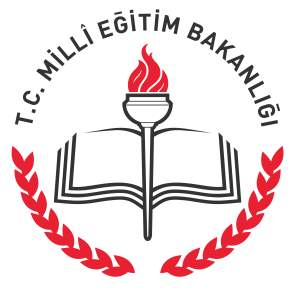 Özel Eğitim Nedir?
Özel eğitime ihtiyacı olan bireylerin eğitim ihtiyaçlarını karşılamak için özel olarak yetiştirilmiş personel, geliştirilmiş eğitim programları ve yöntemleri ile onların engel ve özelliklerine uygun ortamlarda sürdürülen eğitime “özel eğitim” denir
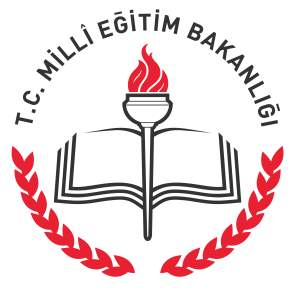 Özel Eğitim Nedir?
Özel yetenekli olanların yetenekleri doğrultusunda en üst düzeye çıkmasını sağlayan, 

Çoğunluktan farklı ve özel eğitime ihtiyacı olan çocuklara sunulan, 

Yetersizliği engele dönüştürmeyi önleyen, 

Engelli bireyi kendine yeterli hale getirerek topluma kaynaşmasını ve bağımsız, üretici bireyler olmasını destekleyecek becerilerle donatılan eğitimdir.
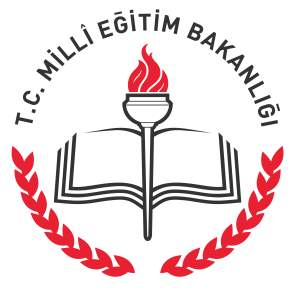 Özel Eğitim Neyi Öğretir?
Özel eğitim, genel eğitimden içerik yönünden yani nelerin öğretileceği yönünden farklılaşmaktadır. Genel eğitimde içerik ortalama çevresindeki çocuklar için merkezi programlarla belirlenirken, özel eğitimde programın içeriğini çocuğun ihtiyaçları belirler.
Özel Eğitimin İlkeleri
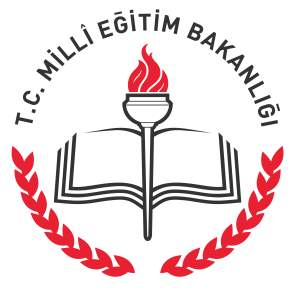 Özel Eğitimin İlkeleri 573 sayılı Özel Eğitim Hakkında Kanun Hükmünde Kararname (KHK)  ile belirtilmiştir.

Özel eğitime ihtiyacı olan tüm bireyler; ilgi, istek, yeterlilik ve yetenekleri doğrultusunda ve ölçüsünde özel eğitim hizmetlerinden yararlandırılır.
Özel Eğitimin İlkeleri
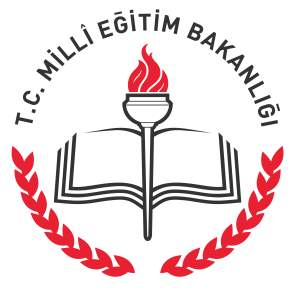 Özel eğitime ihtiyacı olan bireylerin eğitimine erken yaşta başlanması esastır.

Özel eğitim hizmetleri, özel eğitime ihtiyacı olan bireyi, sosyal ve fiziksel çevrelerinden mümkün olduğu kadar ayırmadan plânlanır ve yürütülür.
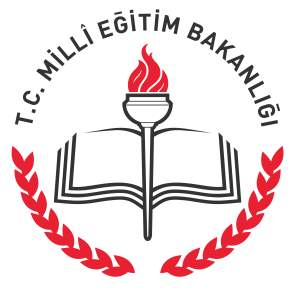 Özel Eğitimin İlkeleri
Özel eğitime ihtiyacı olan bireyin eğitim performansları dikkate alınarak; amaç, içerik ve öğretim süreçlerinde uyarlamalar yapılarak, yetersizliği olmayan akranları ile birlikte eğitilmelerine öncelik verilir.

Özel eğitime ihtiyacı olan bireyin, her tür ve kademedeki eğitimlerini kesintisiz sürdürebilmeleri için her türlü rehabilitasyonlarını sağlayacak kurum ve kuruluşlarla iş birliği yapılır.
Özel Eğitimin İlkeleri
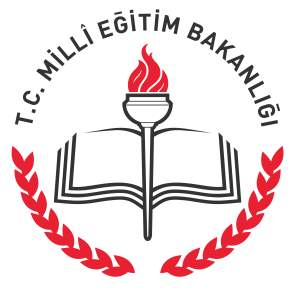 Özel eğitime ihtiyacı olan birey için, bireysel eğitim plânı (BEP) hazırlanır ve eğitim programları bireyselleştirilerek uygulanır.

Ailelerin, özel eğitim sürecinin her boyutuna aktif katılmaları ve eğitimleri sağlanır.
Özel Eğitimin İlkeleri
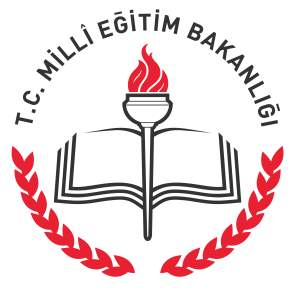 Özel eğitim politikalarının geliştirilmesinde, özel eğitime ihtiyacı olan bireye yönelik etkinlik gösteren sivil toplum örgütlerinin görüşlerine önem verilir.
Özel eğitim hizmetleri, özel eğitime ihtiyacı olan bireyin toplumla etkileşim ve karşılıklı uyum sağlama sürecini kapsayacak şekilde plânlanır.
Özel Eğitim Kurumları
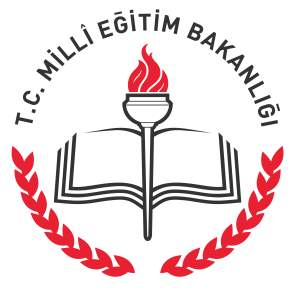 AYRI OKULLARDA  ÖZEL EĞİTİM UYGULAMALARI

A. Görme Engelliler İlköğretim Okulları

B. İşitme Engelliler İlköğretim Okulları/Liseleri

C. Ortopedik Engelliler İlköğretim Okulları

D. Eğitilebilir İlköğretim Okulları
Özel Eğitim Kurumları
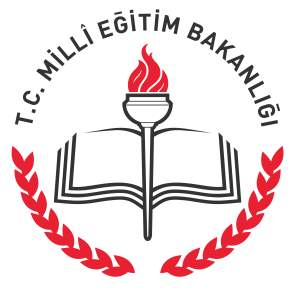 AYRI OKULLARDA  ÖZEL EĞİTİM UYGULAMALARI

E. Özel Eğitim Meslek Okulu

F. Özel Eğitim Uygulama Okulu

G. Hastane Okulları

H. BİLİM VE SANAT MERKEZLERİ
Özel Eğitime İhtiyacı Olan Birey Sınıflaması
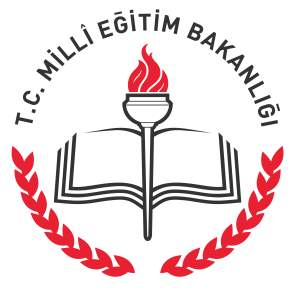 Zihinsel Öğrenme Yetersizliği Olan Bireyler
İşitme Yetersizliği Olan Bireyler
Görme Yetersizliği Olan  Bireyler
Ortopedik Yetersizliği Olan Bireyler
Dil ve Konuşma Güçlüğü Olan Bireyler 
Özel Öğrenme Güçlüğü Olan Bireyler
Duygusal, Davranışsal ve Sosyal Uyum Güçlüğü Olan Bireyler
Otistik Özellikler Gösteren Bireyler
Özel Eğitime İhtiyacı Olan Birey Sınıflaması
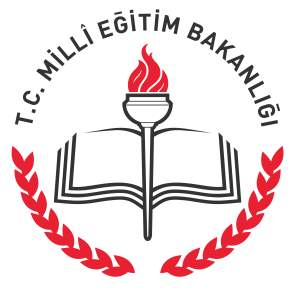 Zihinsel Öğrenme Yetersizliği Olan Bireyler
İşitme Yetersizliği Olan Bireyler
Görme Yetersizliği Olan  Bireyler
Ortopedik Yetersizliği Olan Bireyler
Dil ve Konuşma Güçlüğü Olan Bireyler 
Özel Öğrenme Güçlüğü Olan Bireyler
Duygusal, Davranışsal ve Sosyal Uyum Güçlüğü Olan Bireyler
Otistik Özellikler Gösteren Bireyler
Özel Yeteneği Olan Bireyler
Özel Yetenek Tanımı
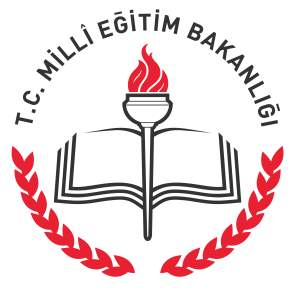 Literatürde kullanılan “üstün zekâ/yetenek” kavramları yerine   15 Ocak 2013 tarihinde Bilim ve Teknoloji Yüksek Kurulunca yayınlanan Özel Yetenekli Bireyler Strateji ve Uygulama Plânında aynı kavrama karşılık gelmek üzere daha az kategorize edici olan “Özel Yetenek” kavramı tercih edilmiştir. 

MEB Özel Eğitim ve Rehberlik Hizmetleri Genel Müdürlüğü bünyesinde bulunan ilgili grup başkanlığının adı                     “Özel Yeteneklilerin Geliştirilmesi Daire Başkanlığı” şeklinde düzenlenmiştir.
Özel Yetenek Tanımı
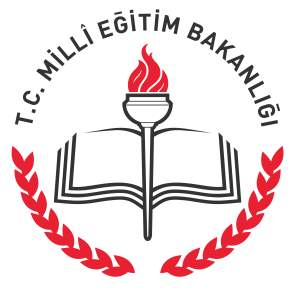 Zihinsel yeteneklerinin ya da zekalarının birden çoğunda akranlarına göre üst performans gösteren ya da gizil güce sahip olan, yaratıcılık yanı güçlü olan ve başladığı işi tamamlama, üstesinden gelmede yüksek görev anlayışı bulunanlara özel yetenekli birey denilmektedir.

Özel yetenekli                        Bir ya da birden çok                                                                     birey                                         alanda yetenekli
Özel Yetenek Tanımı
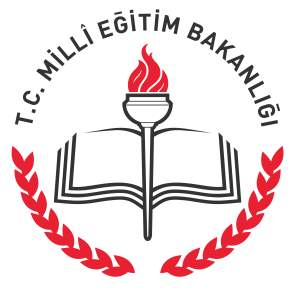 2013-2017 Özel Yetenekli Bireyler Strateji ve Uygulama Planında yer alan özel yetenek kavramı şunları kapsamaktadır:

Genel Zihinsel Yetenek
Özel Akademik Yetenek
Dil 
Matematik
Fen Bilimleri
Sosyal Bilimleri
Liderlik
Yaratıcılık, Görsel ve İşitsel Sanatlar
Psiko-motor Beceriler
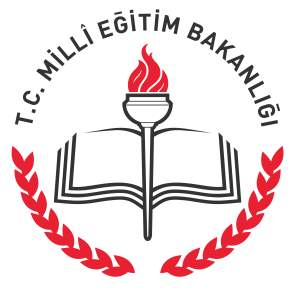 Zeka Puanları
Zekâ dağılım eğrisinin bir ucunda zekâ geriliği gösteren kişiler yer alırken diğer ucunda ise özel yetenekli kişiler yer almaktadır. Toplumun oluşturan kişilerin ancak %2.27'lik bir bölümü 130 ve üstündeki IQ derecesine sahiptir. IQ derecesi 160'ın üzerine çıkıldığında bu oran        % 0.13’e düşmektedir.
% 34
% 34
% 13,5
% 13,5
% 2,14
% 2,14
% 0,13
% 0,13
Özel Yetenek Tanımı
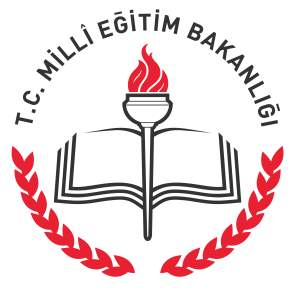 Özel yetenekli çocuklar, özel eğitim alanının en çok göz ardı edilen ve eğitim olanaklarından yeterince yararlanamayan grubudur. 

Bilim ve sanat alanlarındaki katkılarına, uygarlık düzeyini oluşturmadaki çabalarına karşın, bu çocukların yetiştirilmesine yeterli ilgi ve çaba gösterilmemektedir. Bunun en önemli nedenleri arasında, bu çocuklara ilişkin ön yargıların yattığı gözlemlenmektedir.
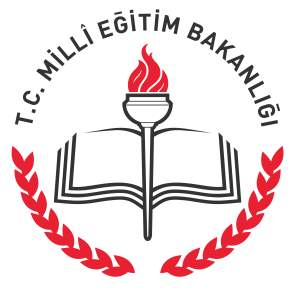 ÖZEL YETENEKLİ ÇOCUKLARIN ÖZELLİKLERİ
Zeka Puanları
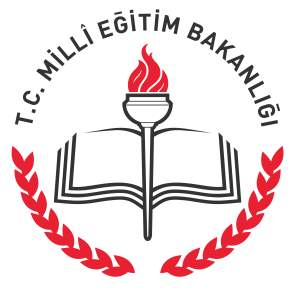 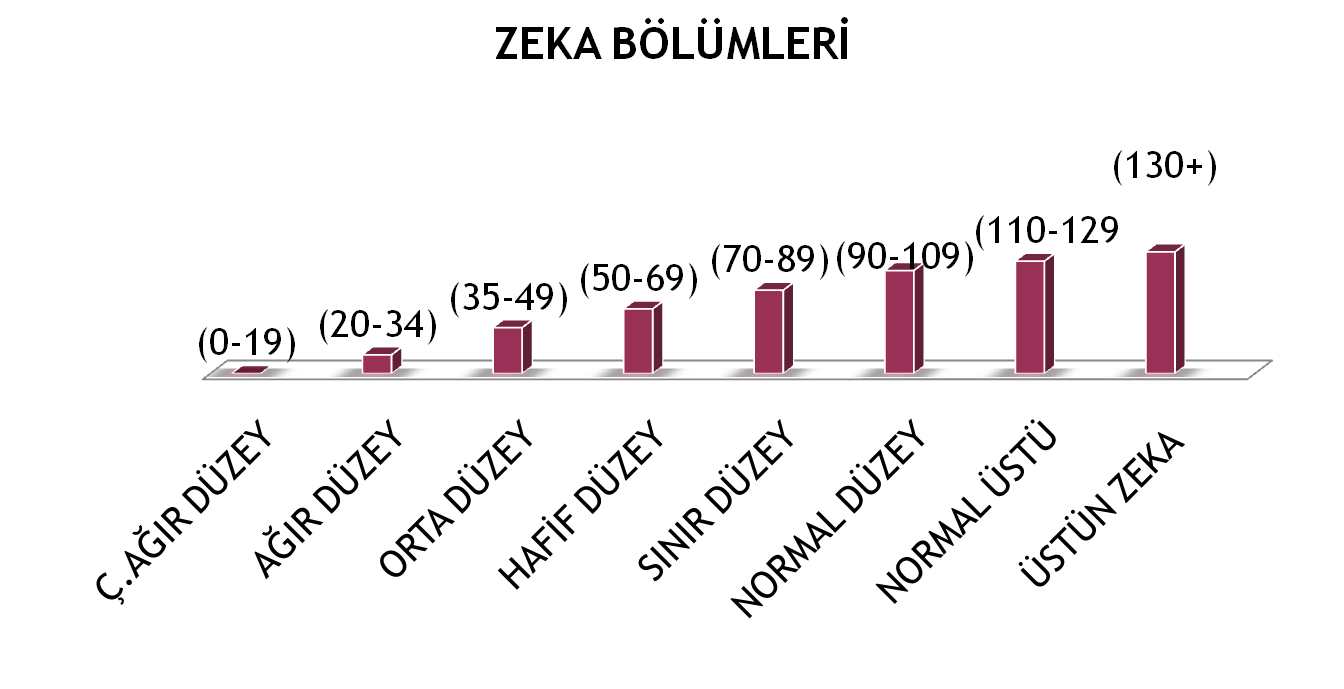 Özel Yetenekli Bireylerin Özellikleri
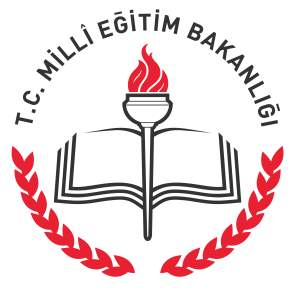 Aşırı duyarlı sinir sistemine sahiptirler. 

Duyu organları keskindir. 

Bebeklerde bu aşırı duyusal uyarılabilirlik, battaniyelerini üstlerinden atma, altlarının ıslanmasından rahatsız olma, gürültüye yoğun tepki gösterme ve tat alma duyularında aşırı duyarlılık şeklinde ifade bulabilir.
Özel Yetenekli Bireylerin Özellikleri
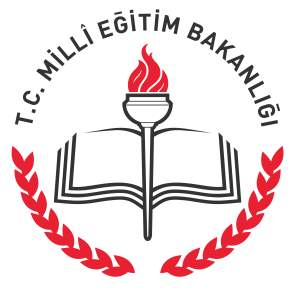 Kuvvetlidirler ve koordinasyon gerektiren faaliyetlerde tepkileri daha hızlıdırlar.

Kendilerinden büyük çocuklarla karmaşık oyun oynama eğilimindedirler.
Özel Yetenekli Bireylerin Özellikleri
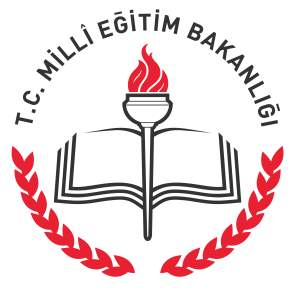 Arkadaşlar arasında popülerdirler.
Anne baba yada bakıcıyı erken tanıma ve gülme becerisi gösterirler.
Karşısındakilerin düşüncelerini, duygularını ve isteklerini kestirebilme (empati) yeteneğine sahiptirler.
Özel Yetenekli Bireylerin Özellikleri
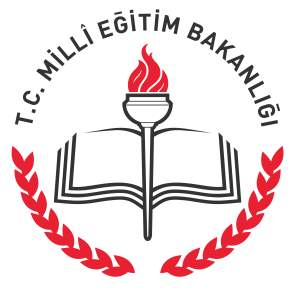 Yeni ve değişik durumlara kolay ve çabuk uyum sağlarlar.

 Grup içindeki liderliğin amacı ve işlevini kavrayabilmeleri ve diğerlerinin gereksinim ve ilgilerine duyarlı olabilmeleri nedeniyle, genellikle lider olma eğilimindedirler.
Özel Yetenekli Bireylerin Özellikleri
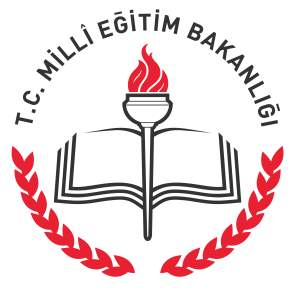 Espri yetenekleri gelişmiştir.
Okula karşı isteklidirler ve ders dışı etkinliklere katılmaktan zevk duyarlar.
Bağımsız olma özellikleri gösterirler.                         Bu özellikleri öğrenme etkinliklerinde de görülür.
Özel Yetenekli Bireylerin Özellikleri
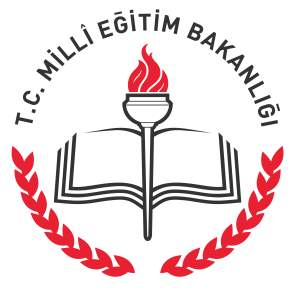 Yüksek amaç ve ideallere sahiptirler.
Faaliyetlerini başlatmak için bir dış kuvvete ihtiyaç duymazlar yani içten denetimlidirler.
Aşırı duygusal olabilirler. Yok olma tehlikesinde olan türler, enerji kaynaklarının azalması, kirliliğin artması gibi dünya sorunlarına aşırı duyarlı davranabilirler.
Özel Yetenekli Bireylerin Özellikleri
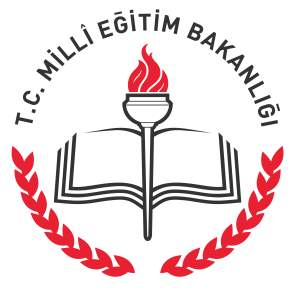 Özgüvenleri yüksektir.

Mükemmeliyetçidirler.

Meseleleri sorgular, net bir şekilde düşünür, ilişkileri fark eder ve anlamları idrak ederler.

Azimli ve sebatkardırlar.
Özel Yetenekli Bireylerin Özellikleri
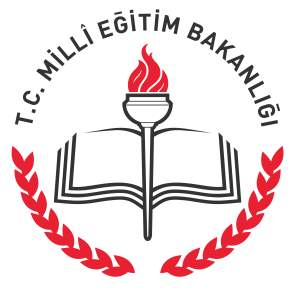 Başkalarıyla kolayca işbirliği yaparlar.
Kolayca ezberleme ve ezberlediklerini de uzun süre belleklerinde koruyabilme özelliğine sahiptirler.
Kendi başlarına okumayı öğrenebilirler.
Özel Yetenekli Bireylerin Özellikleri
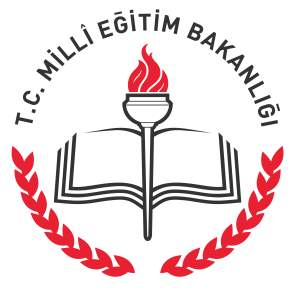 Sayılara erkenden ilgi duyma ve matematiksel akıl yürütme başarısı yüksektir.
Mükemmel, uzun süreli bellekleri vardır. Hafızaları güçlü olduğu için önemli detay, kavram ve prensipleri unutmazlar.
Sebep sonuç ilişkisine ilgi duyarlar.
Özel Yetenekli Bireylerin Özellikleri
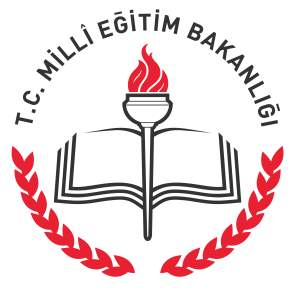 Sanat, bilim, geometri, mekanik, teknoloji ya da müzik gibi alanlarda yüksek potansiyele sahiptirler.
Gözlemleme güçleri fazladır. Esnek ve sıra dışı düşünürler.
Hayal güçleri yüksektir. Sanat dallarında orijinal eserler verirler.
Özel Yeteneklilerde Doğru Bilinen Yanlışlar
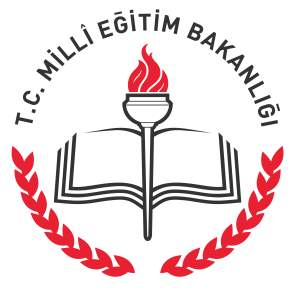 Özel Yeteneklilerde Doğru Bilinen Yanlışlar
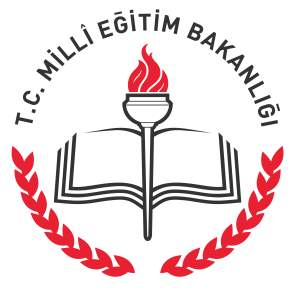 Özel Yeteneklilerde Doğru Bilinen Yanlışlar
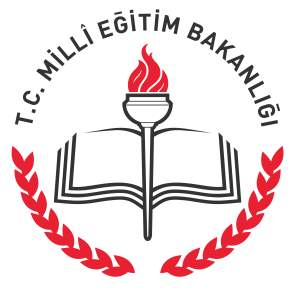 Özel Yeteneklilerde Doğru Bilinen Yanlışlar
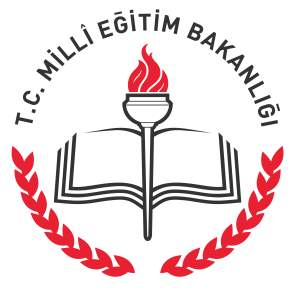 Özel Yeteneklilerde Doğru Bilinen Yanlışlar
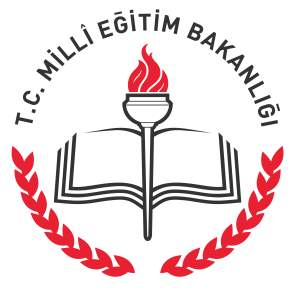 Yukarıda sıralanan yanlış inançlar ve algılar gerçekte özel yetenekli çocukları yansıtmamaktadır.

Özel Yetenekli bir bireyin bu özelliklerden bazılarına sahip olması, genelleme yapmamıza sebep olmamalıdır.
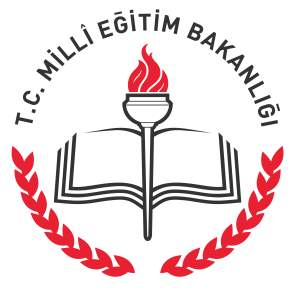 ÖZEL YETENEKLİ BİREYLERİN TANILANMASI
Öğretmenin Rolü
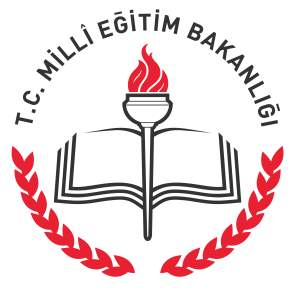 Bireysel özellikleri ve eğitim yeterlilikleri açısından yaşıtlarından beklenilen düzeyden anlamlı farklılık gösteren öğrenciler, eğitim ve öğretim süreci içerisinde gözlemlemek suretiyle fark edilebilirler.
Öğretmenin Rolü
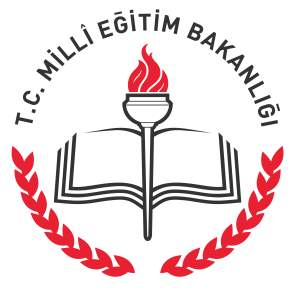 Öğrenciye ilişkin gözlemlerini aile ile paylaşır. Aile hikayesinin bilinmesi tanılamada önemlidir. Aile ile öğrencinin durumu ile ilgili bilgi alışverişi yapar. Gerekli durumlarda, öğrencinin sağlık problemi olup olmadığının belirlenmesi için aileyi sağlık kurumlarına yönlendirir.
Öğretmenin Rolü
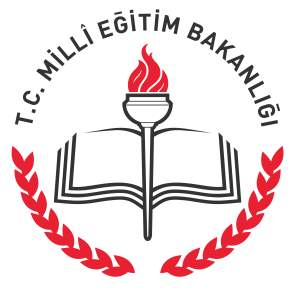 Okulun rehberlik ve psikolojik danışma servisini konu ile ilgili bilgilendirerek, önerilerine başvurur.

 Öğrencinin özel eğitim ihtiyacının belirlenmesi amacıyla öğrenciyle ilgili olarak Eğitsel Değerlendirme İsteği Formunu doldurarak okul idaresine teslim eder.
Ailenin Rolü
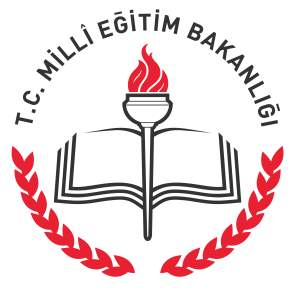 Öğrencinin ailesi, durum ile ilgili bilgilendirilir. Eğitsel değerlendirme formu, kapalı zarf ile veliye teslim edilir ve veli randevu almak üzere RAM’a yönlendirilir.

Verilen randevu tarihi ve saatinde veli öğrenci ile birlikte orada bulunur.
Rehberlik Araştırma Merkezinin (RAM) Rolü
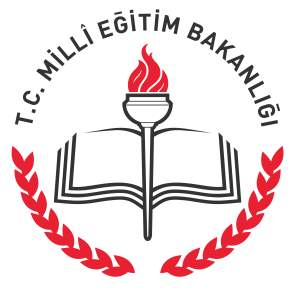 Uygulanan zeka testi sonucunda 130 ve üzeri zeka puanına sahip olduğu belirlenen bireyler için Özel Eğitim Değerlendirme Kurul Raporu hazırlanır.
NOT
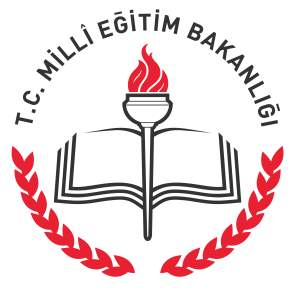 Öğrenci BİLSEM’e devam ediyor ve aynı zamanda öğrenim gördüğü okuldaki destek eğitim odası hizmetinden de faydalanmak istiyorsa RAM’a başvurur. RAM tarafından rapor hazırlanır. Hazırlanan bu rapor doğrultusunda bu hizmetten faydalanır.
Okulun Rolü
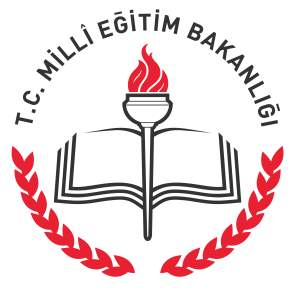 Rehberlik Araştırma Merkezi (RAM) tarafından hazırlanan bu rapor doğrultusunda, öğrenci okuldaki destek eğitim odası hizmetinden yararlanır. Okul özel yetenekli olarak tanılanan öğrenciye destek eğitim odası açmak zorundadır.
Tam Zamanlı Kaynaştırma
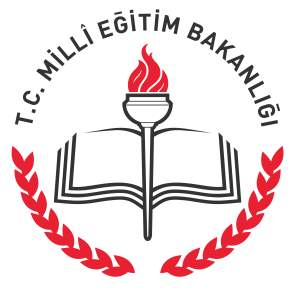 RAM ya da BİLSEM sürecinde tanılanan özel yetenekli öğrencinin kaydının normal sınıfta olduğu; akranlarıyla sınıf öğretmeninden eğitim aldığı durumdur. 

 Bu durumda normal sınıf öğretmeni öğrencinin sınıf içindeki tüm gereksinimlerini karşılamakla (sınıf içi zenginleştirme + BEP) sorumludur.
Zeka Testleri
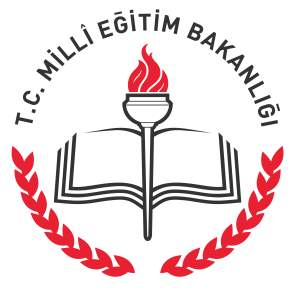 Bireyin eğitsel değerlendirme ve tanılaması Rehberlik ve Araştırma Merkezinde oluşturulan Özel Eğitim Değerlendirme Kurulu tarafından nesnel, standart zeka testleri ve bireyin özelliklerine uygun ölçme araçlarıyla yapılır.
Yaygın Kullanılan Testler
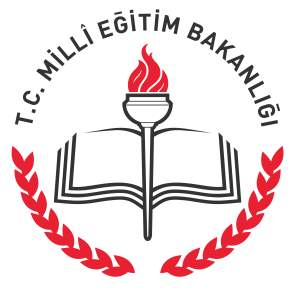 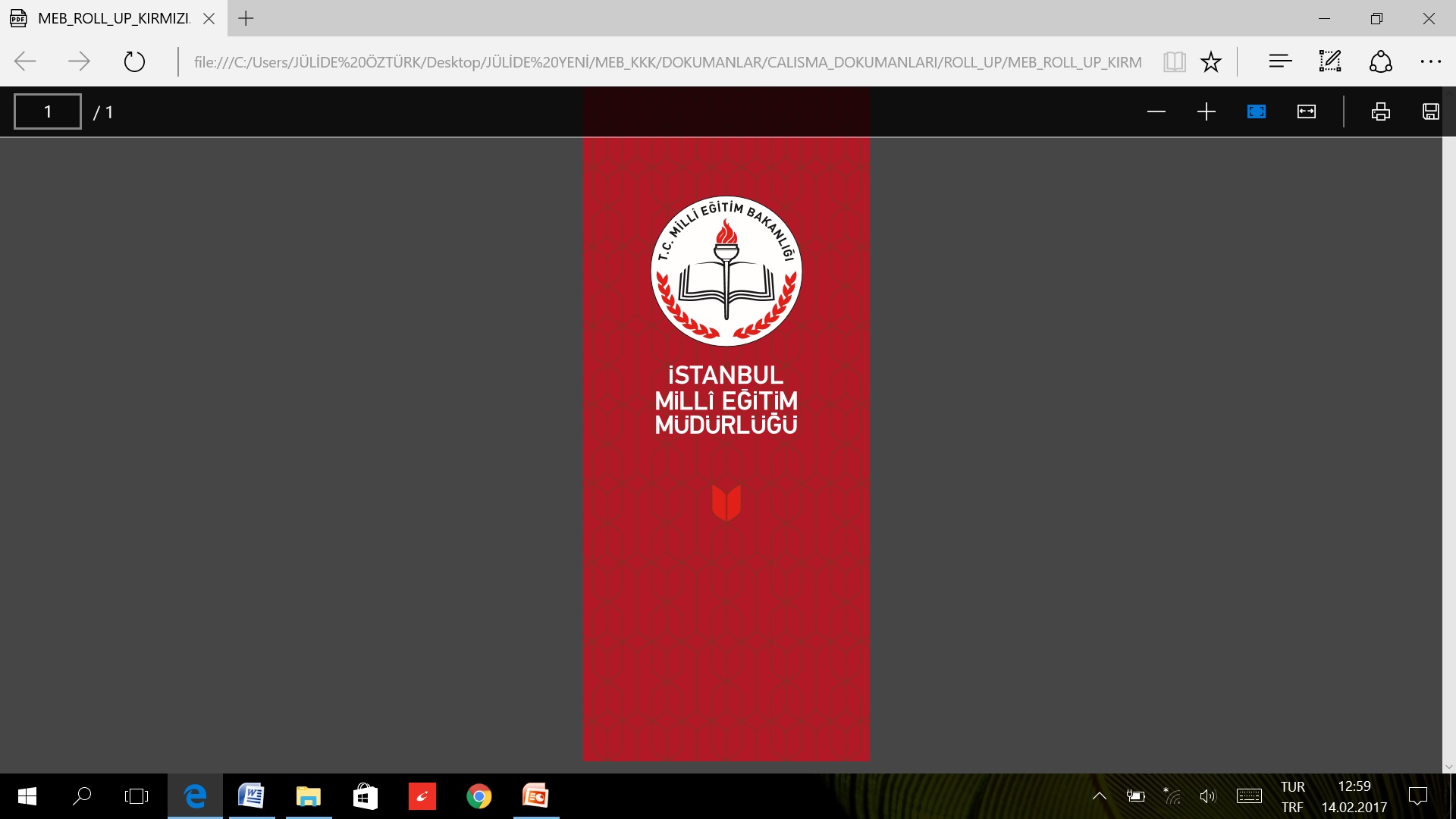 Teşekkür Ederiz.